PRESENTATION TITLE 45PT
PRESENTATION TITLE
17.02.2021
PRESENTATION TITLE
17.02.2021
PRESENTATION TITLE
17.02.2021
PRESENTATION TITLE
17.02.2021
PRESENTATION TITLE
17.02.2021
PRESENTATION TITLE
17.02.2021
PRESENTATION TITLE
17.02.2021
PRESENTATION TITLE
17.02.2021
PRESENTATION TITLE
17.02.2021
PRESENTATION TITLE
17.02.2021
THANKS FOR LISTENING.
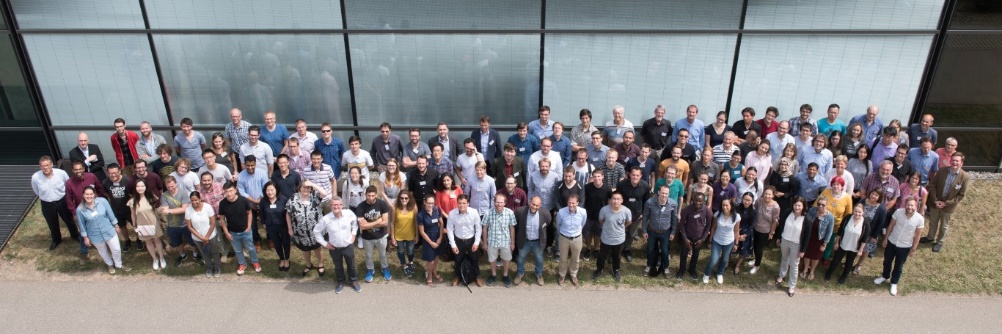 PRESENTATION TITLE
17.02.2021